10.4  Problems with strategy and why strategies fail
Learning outcomes
You should be able to understand:
The effect of ownership removing from control of the business.
Evaluating strategic performance and the value of strategic planning and contingency planning.
Control and ownership
When businesses are sole traders, partnerships or private limited businesses then the owners own and control the assets of the business.
When a business changes to a public limited company and sells its shares on the stock exchange then the owners of the business – the shareholders – may no longer have control over the assets.
The control of the assets for a PLC is given to the corporate officers. Individual shareholders have no control over what happens to the assets.
The opposite is also true: a director of a business will have lots of control over the assets and how they are used, but they may not own the assets.
Some directors are given shares in the business as an incentive or bonus but they only own a very small percentage of the overall shares.
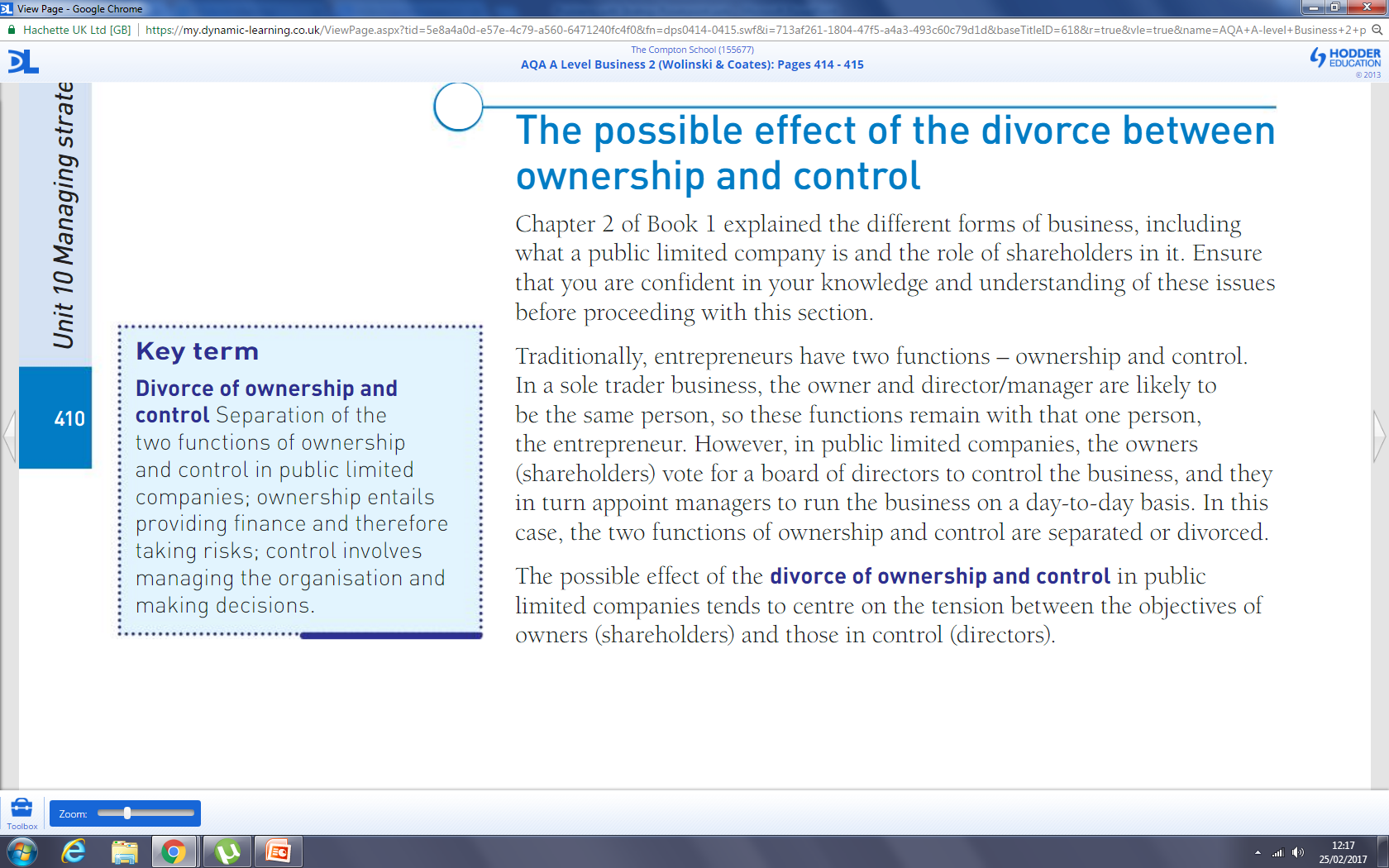 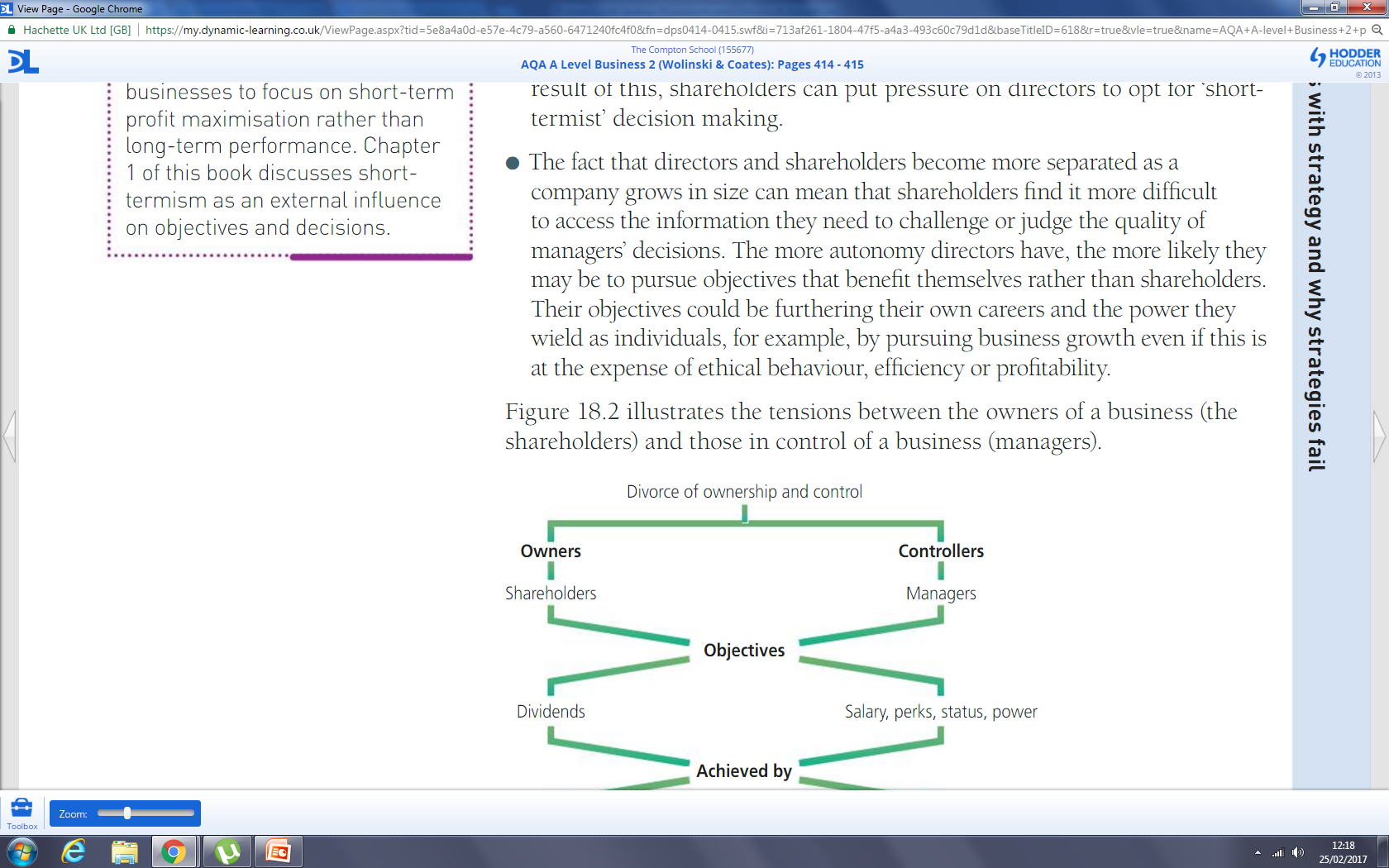 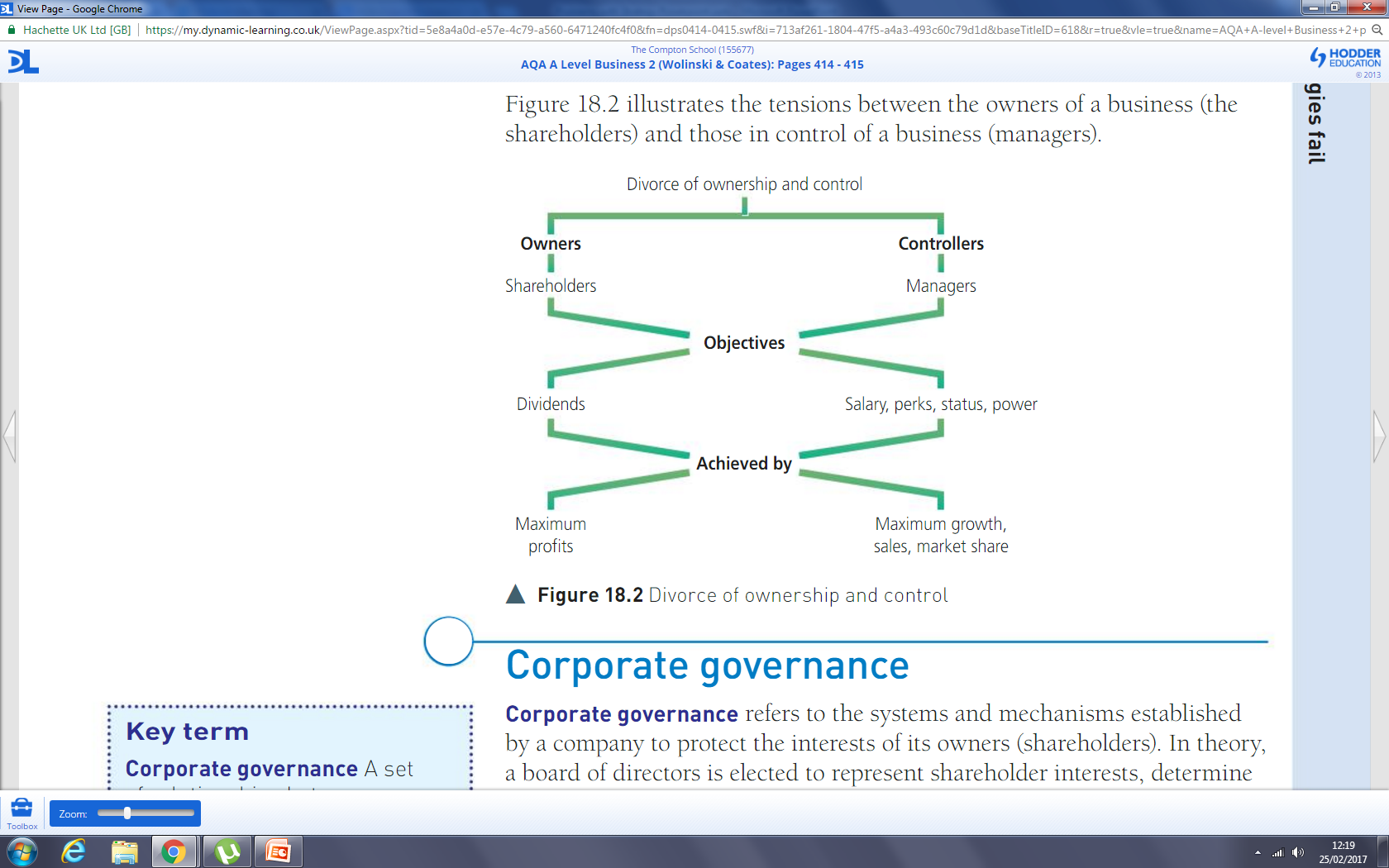 Corporate governance
Definition:
The mechanisms, processes and relations which are used to control and direct a corporation
These mechanisms set out who has rights and responsibilities among the board of directors, managers, shareholders etc.
The processes are how the objectives will be set and perused, ensuring that any regulations are followed.
The relations are the stakeholders and how their interests can be affected by the businesses operations.

Effective corporate governance should enhance accountability and reduce corporate scandals!
Corporate governance
This is a way of ensuring that the people who hold positions of power and control within an organisation – i.e. the board of directors – are held accountable for the actions.
For the ‘owners’ (the shareholders) this may be the only way to ensure that the people with control are keeping the owners’ best interests at heart.
Of course, the accountability goes further than shareholders needing reassurance; all stakeholders need that reassurance.
Poor corporate governance
If a business is suffering from poor corporate governance then the following symptoms may occur:
Lack of growth in a sustainable way.
Weak management lurching from one crisis to another.
Poor financial controls.
Poor management information systems.
Unsound policies – e.g. high levels of stock.
Over-gearing – e.g. too high a debt so repayments are high.
Over dependence on just one customer – this can lead to problems if the customer fails.
Weak change management – especially when dealing with immediate issues.
Poor environmental controls.
Examples of poor corporate governance
Starbucks, Google and Amazon were all recently at the centre of a scandal involving their tax avoidance schemes (2013) . It turned out that because of the processes in place and the way the businesses had been set up they were avoiding paying corporation tax to the UK Government. 
According to the BBC, Starbucks had sales of £400m, but paid no tax. 
Nothing that the companies did was ‘illegal’ but it does seem unfair when the country was struggling financially. The businesses had not taken the interests of stakeholders into account and the processes of the businesses appeared to be acting against public feeling.
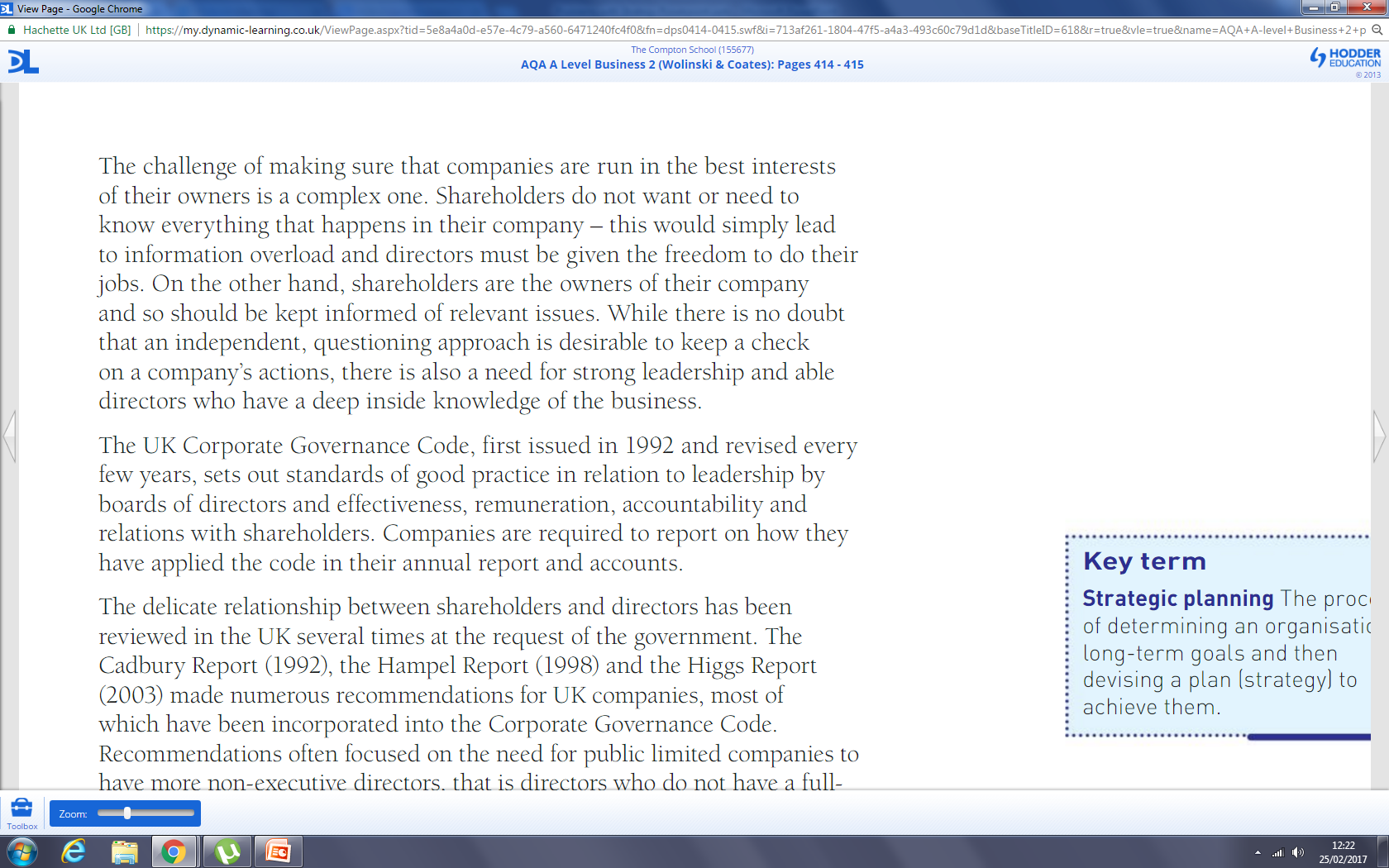 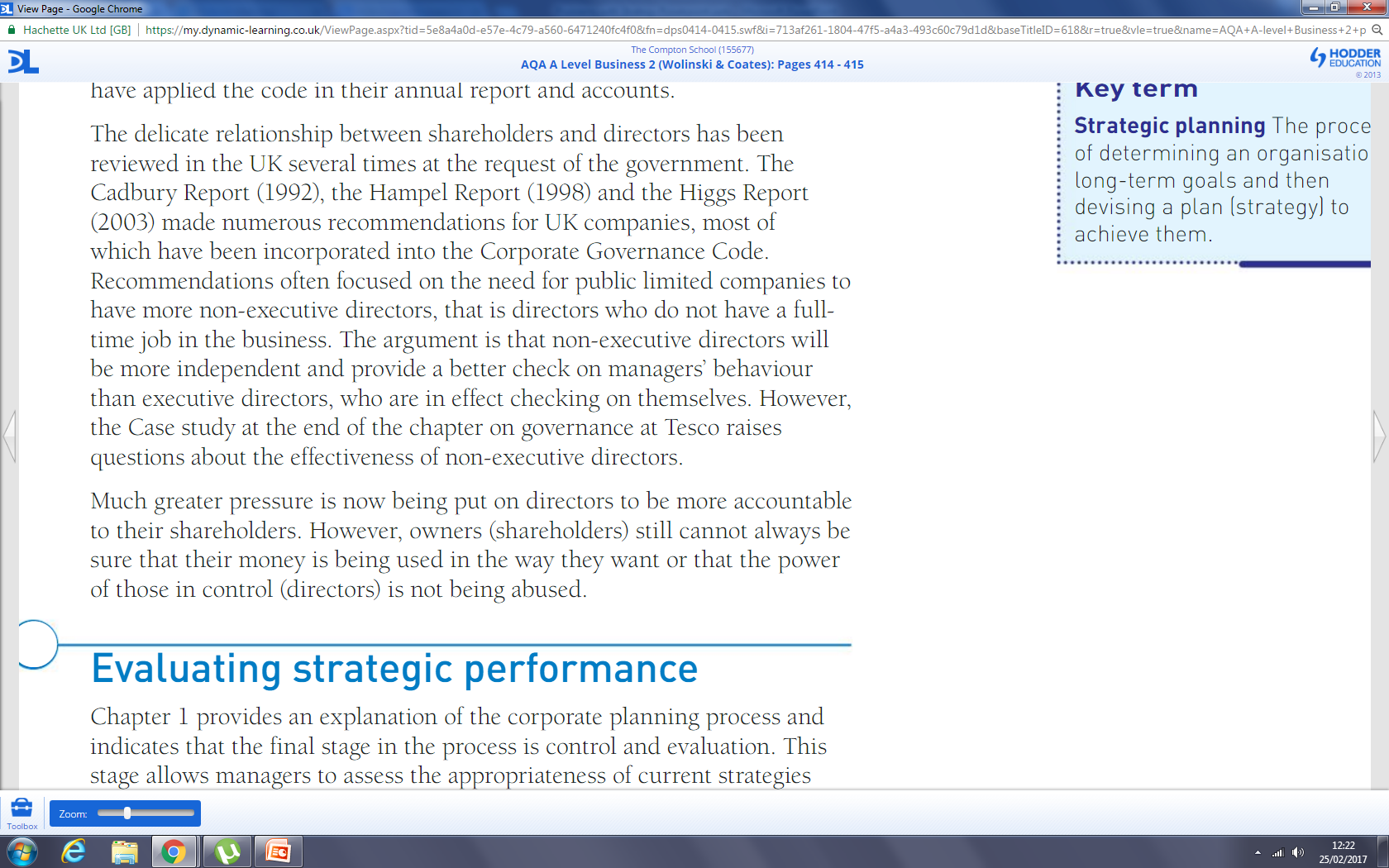 Evaluating strategic performance
Having vision, values, mission statements and aims and objectives are all meaningless if their impact is not evaluated.
Businesses use key performance indicators (KPI) to decide if a strategic change has been effective.
The nature of KPIs depends on the strategy, the industry and the type of organisation.
KPIs are used to assess current performance, make comparisons with previous performance and help managers respond when targets are not being met. This allows strategic plans to be adjusted mid way through a project rather than waiting until the end and having strategic drift!
Evaluating strategic performance
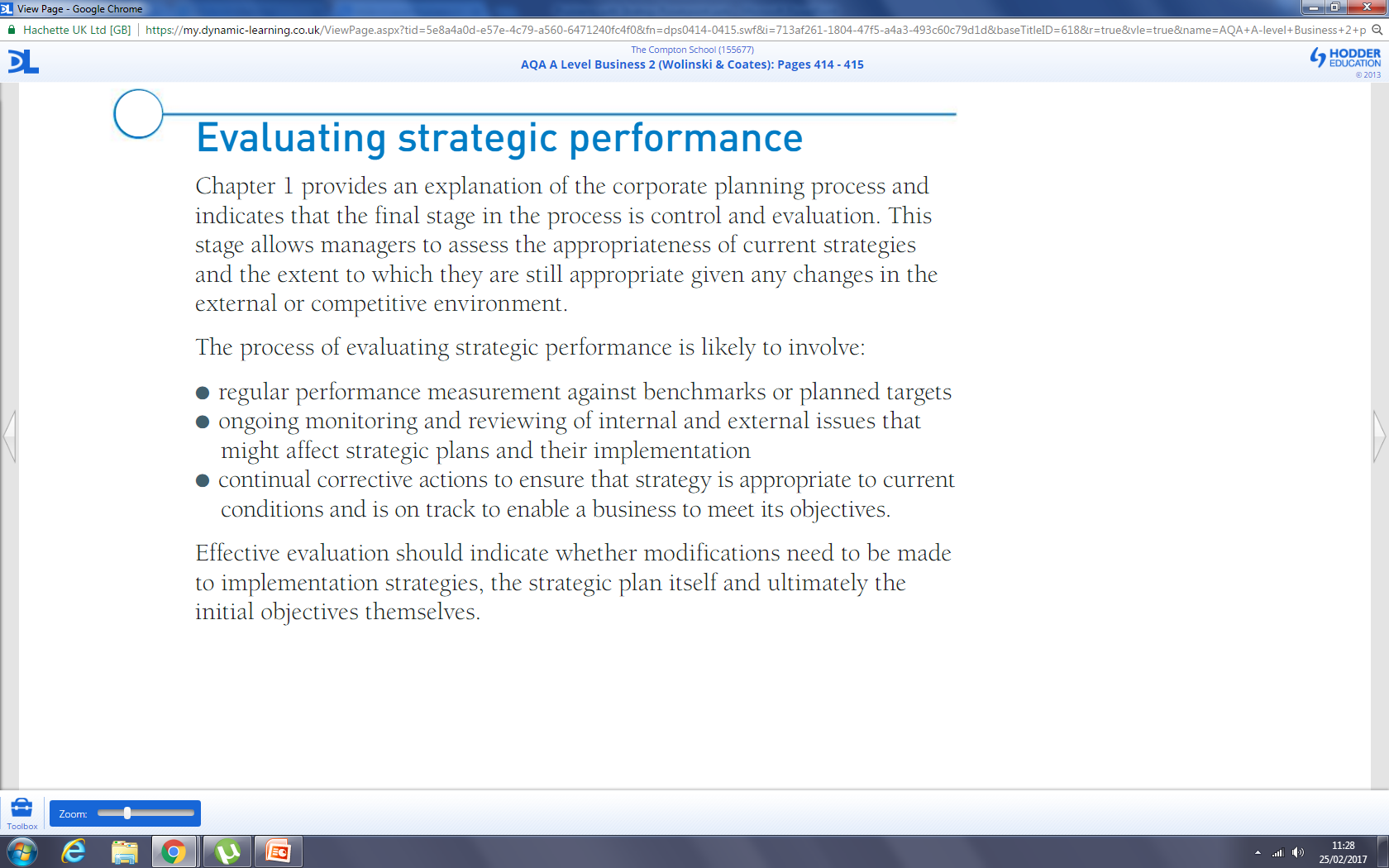 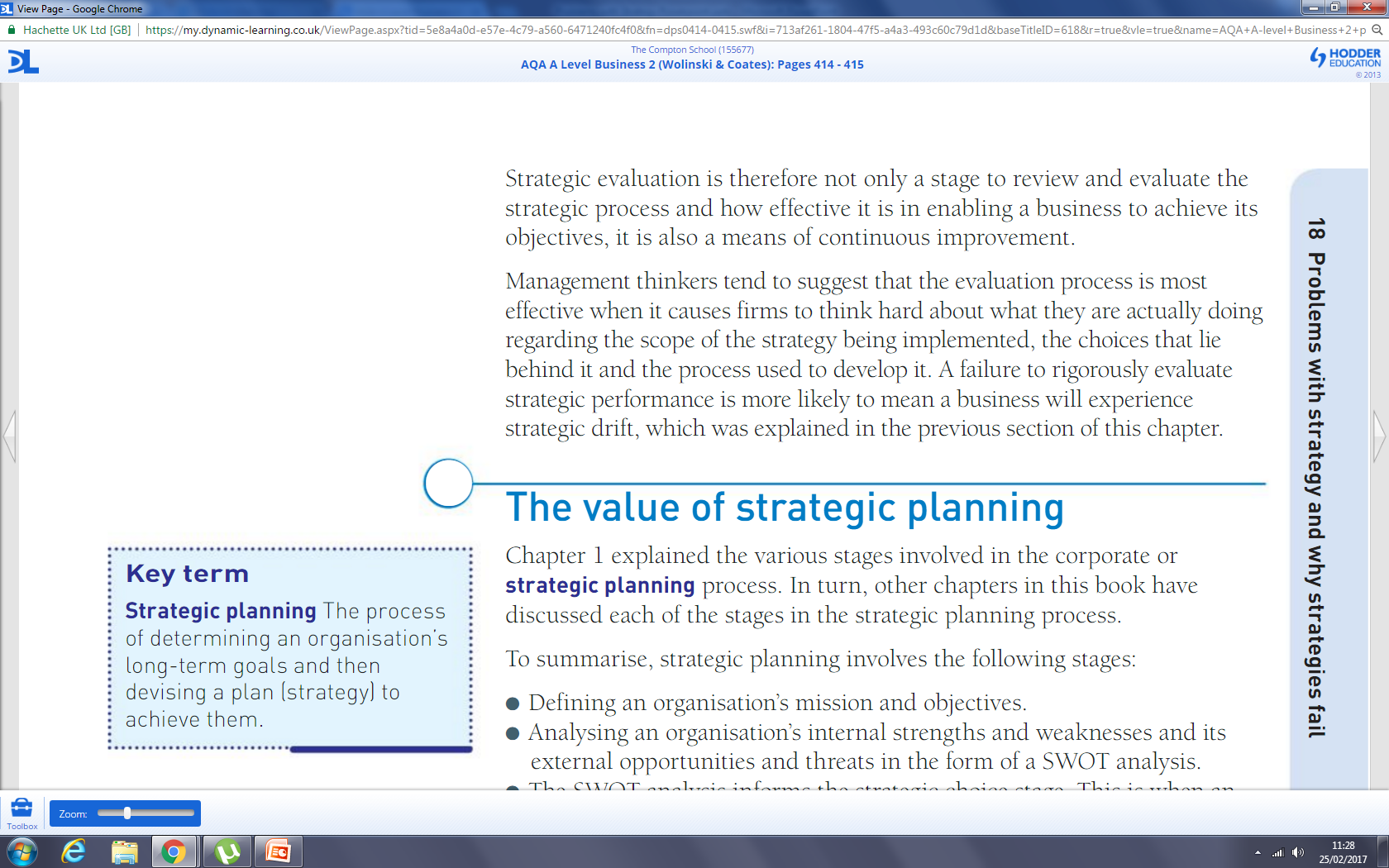 Why do strategic planning?
Strategic planning allows a business to establish where they are now, where they want to get to and how they are going to do it. KPIs help them to ensure that they get where they want to get to!!
A student’s strategic plan could be:
Where now: I have just finished my GCSEs 
Where want to get to: I want ultimately to go to university.
How going to do it: Study hard at A-levels and get good grades.
KPIs could include: Mock exam results, attendance data, time spent doing revision, time spent with friends, time spent doing hobby, time spent doing homework.
If a typical student collected the KPIs above they could use them to see that they were not spending enough time at their studies to enable them to get to university. They could then do something about it BEFORE it became too late.
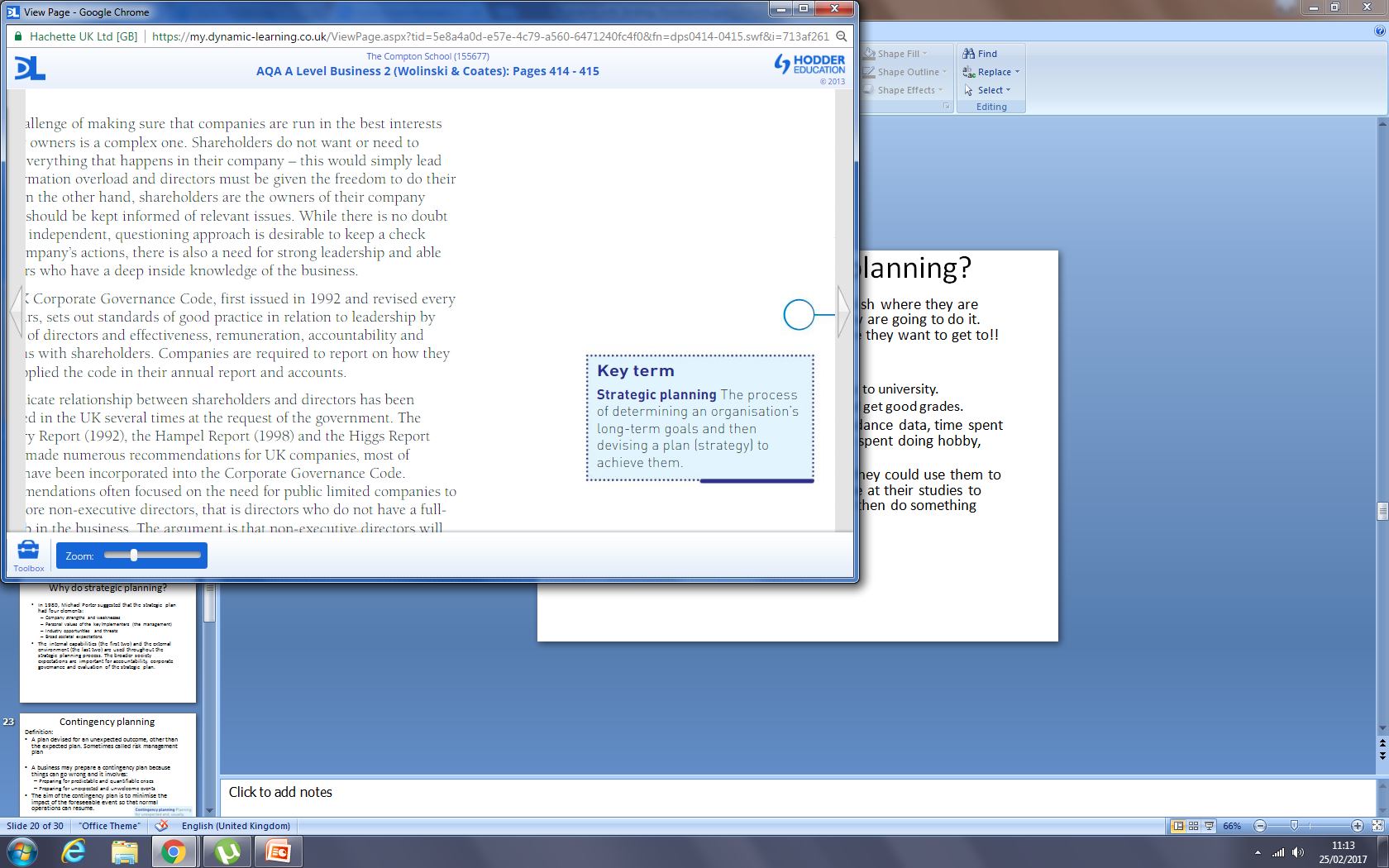 Why do strategic planning?
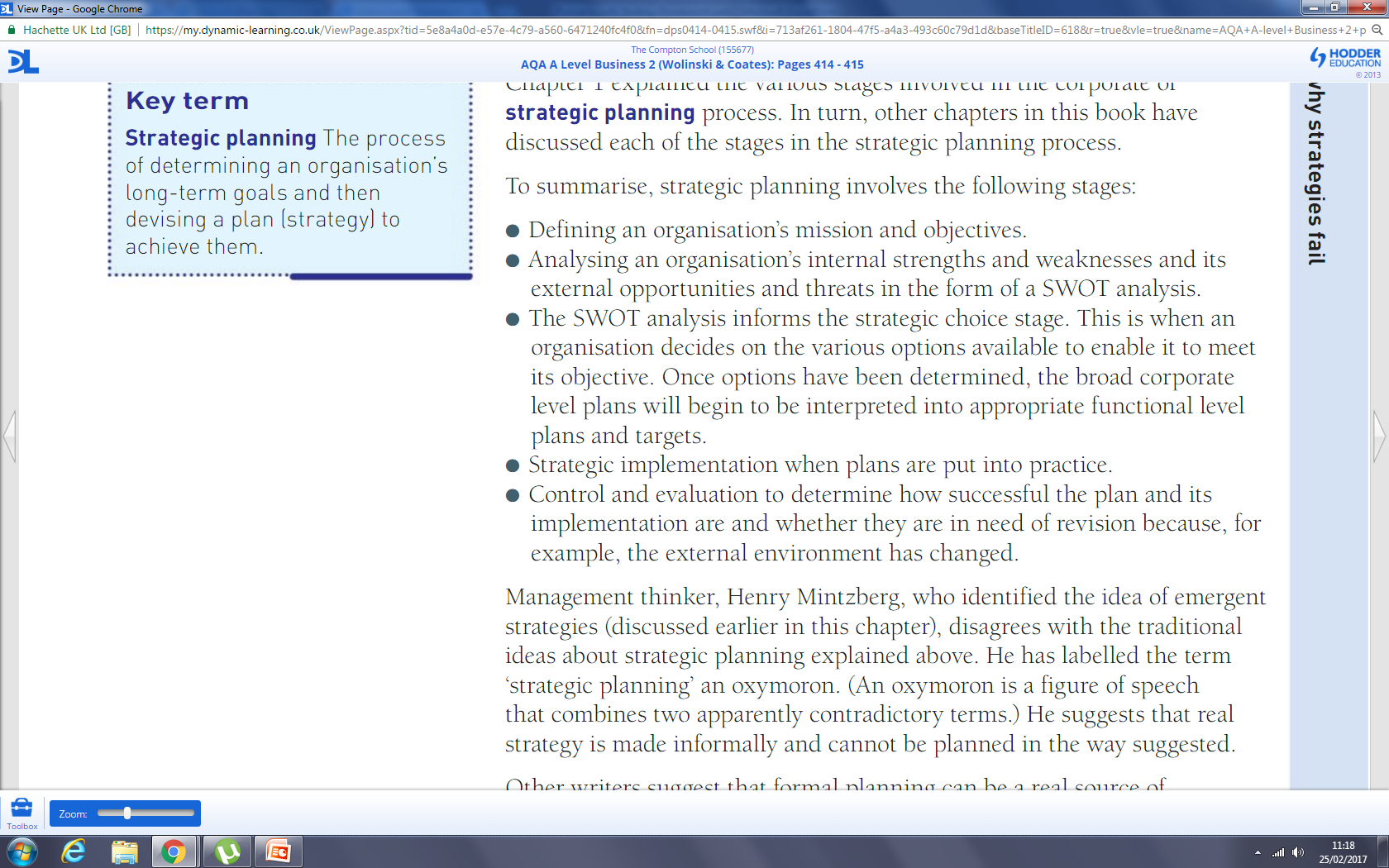 Why do strategic planning?
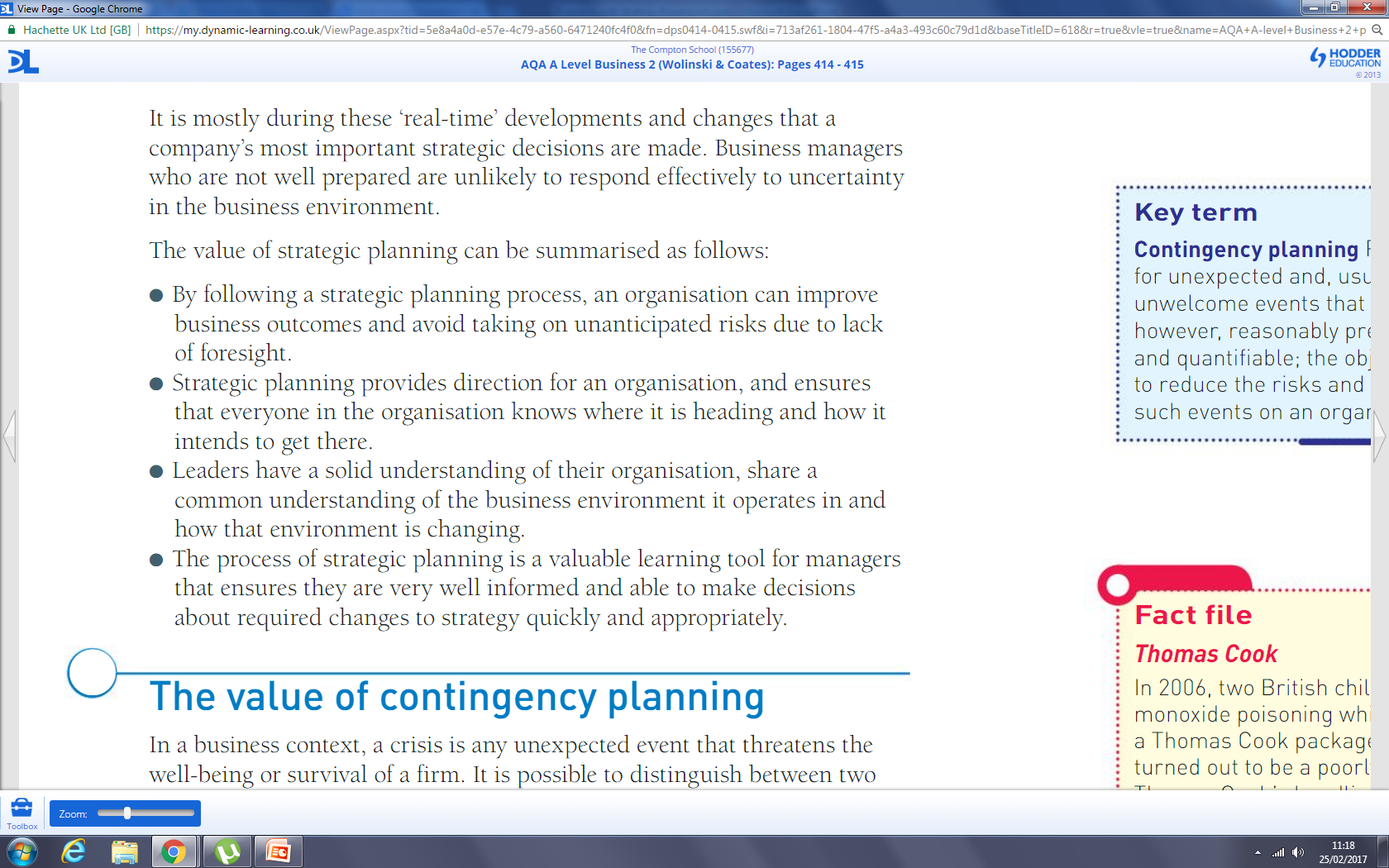 Contingency planning
Definition:
A plan devised for an unexpected outcome, other than the expected plan. Sometimes called risk management plan

A business may prepare a contingency plan because things can go wrong and it involves:
Preparing for predictable and quantifiable crises
Preparing for unexpected and unwelcome events
The aim of the contingency plan is to minimise the impact of the foreseeable event so that normal operations can resume.
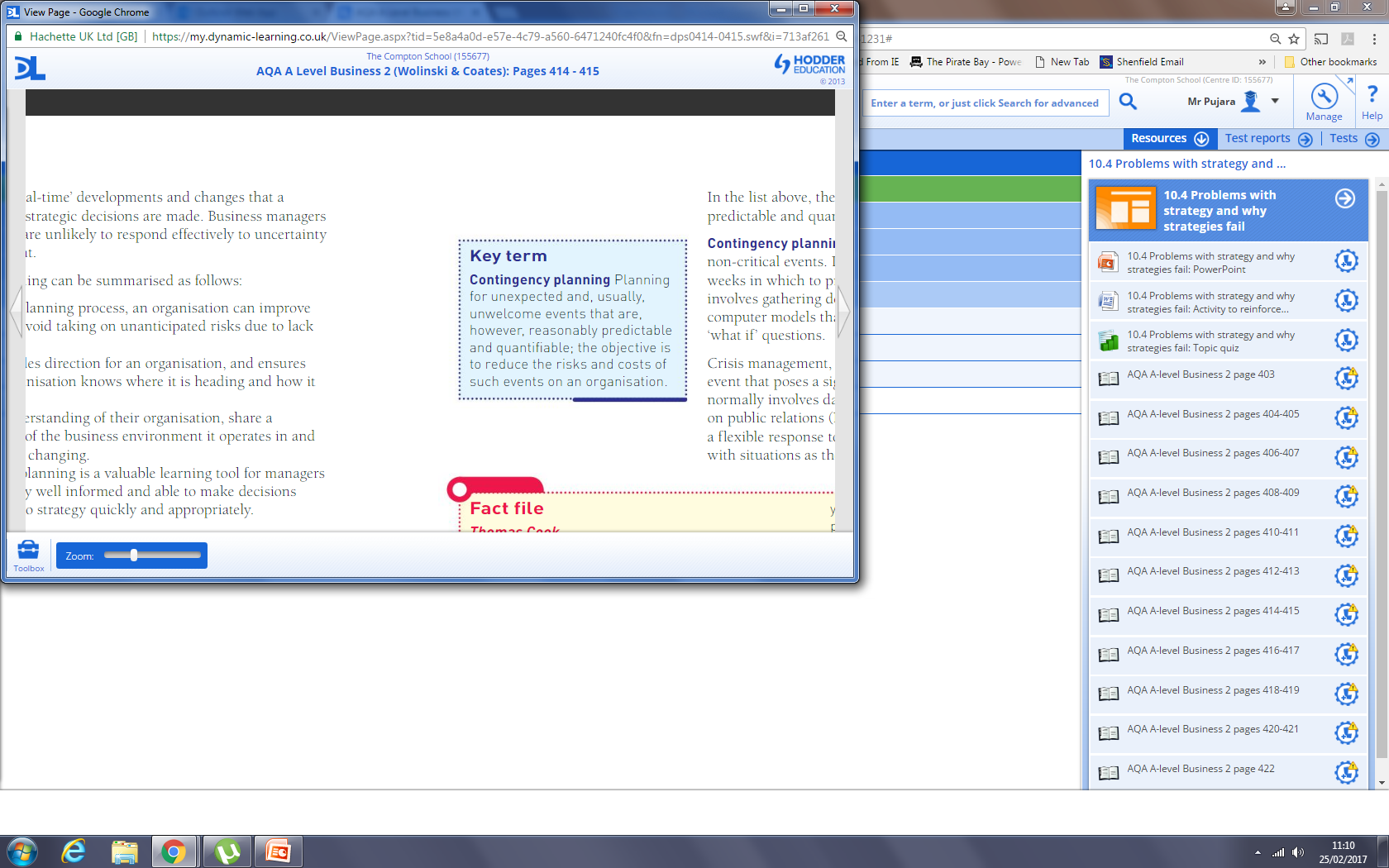 Contingency planning
The key stages in contingency planning are:
Identify possible adverse scenarios
Specify the likely consequences for the business
Assess the degree of risk to each event
Determine a way to prevent the crisis or deal with it if it should occur
Prepare a plan and identify management responsibilities
Test the plan.
Contingency planning
A very simple contingency plan would be the fire drill at college/school:
If a fire occurred everybody knows what to do.
If something unusual happens, like a visitor or student is incapacitated in some way (e.g. injured in some way), then certain staff are given responsibilities for dealing with them if there is a fire.
This plan can be tested to ensure that if there was a fire and if somebody was incapacitated then the school or college could still cope.
Scenarios can be plotted on a risk and probability chart
High
Probability – A risk is an event that 'may' occur. 
Impact – A risk, by its very nature, always has a negative impact; however, how critical will the impact be?
This allows managers to quantify the risk against its probability of happening – plans can then be drawn up accordingly.
Critical risk
Probability of occurrence
Medium-level risk
Low-level risk
Low
High
Low
Impact of risk
Scenarios can be plotted on a risk and probability chart
High
Low impact/high probability – try to reduce likelihood that they will occur
High impact/high probability – priority areas which need attention to reduce either
Probability of occurrence
Medium-level risk
Low-level risk
Low
High
Low impact/low probability – can be ignored
Low
Impact of risk
High impact/low probability – produce contingency plan
Why do contingency planning?
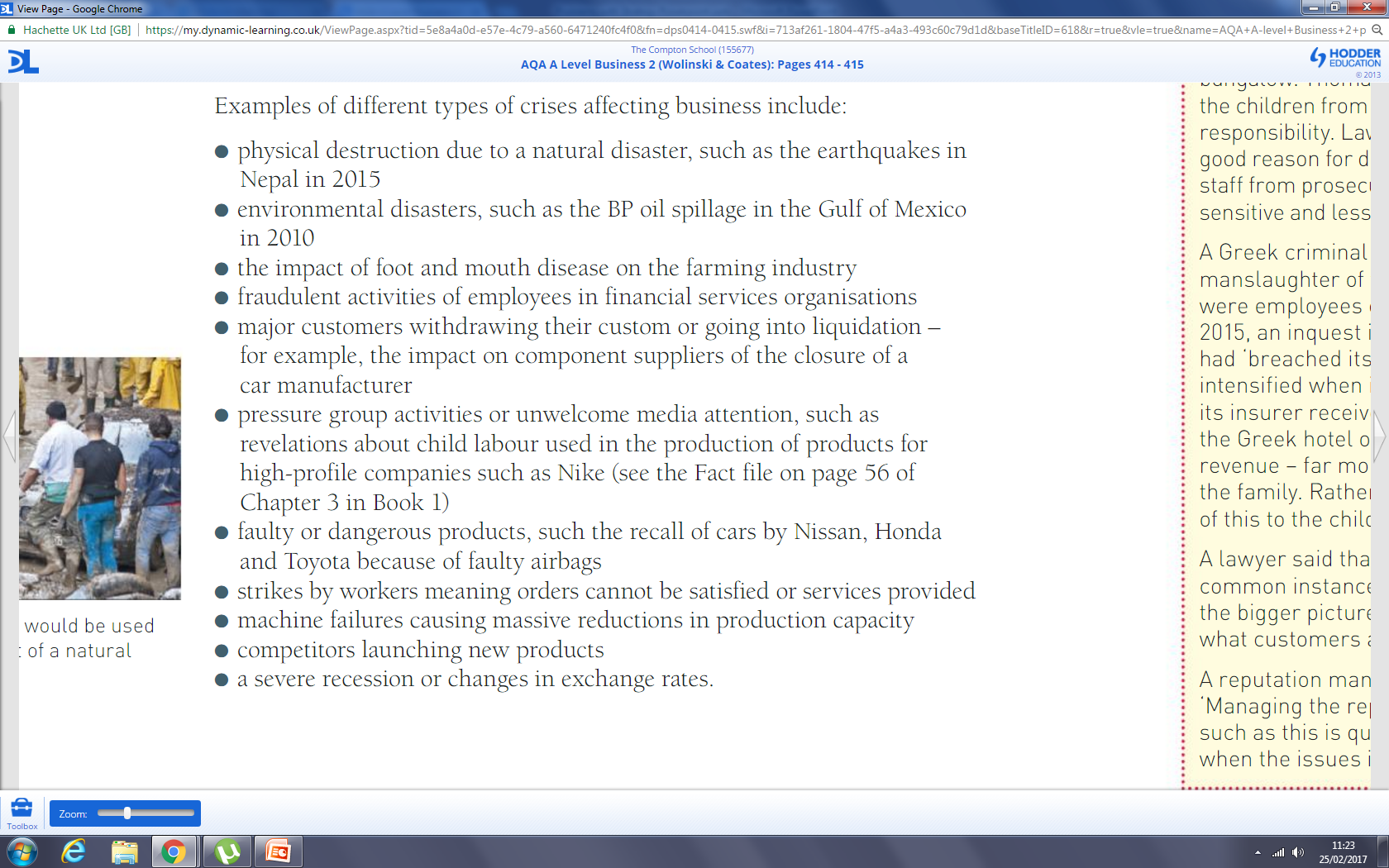 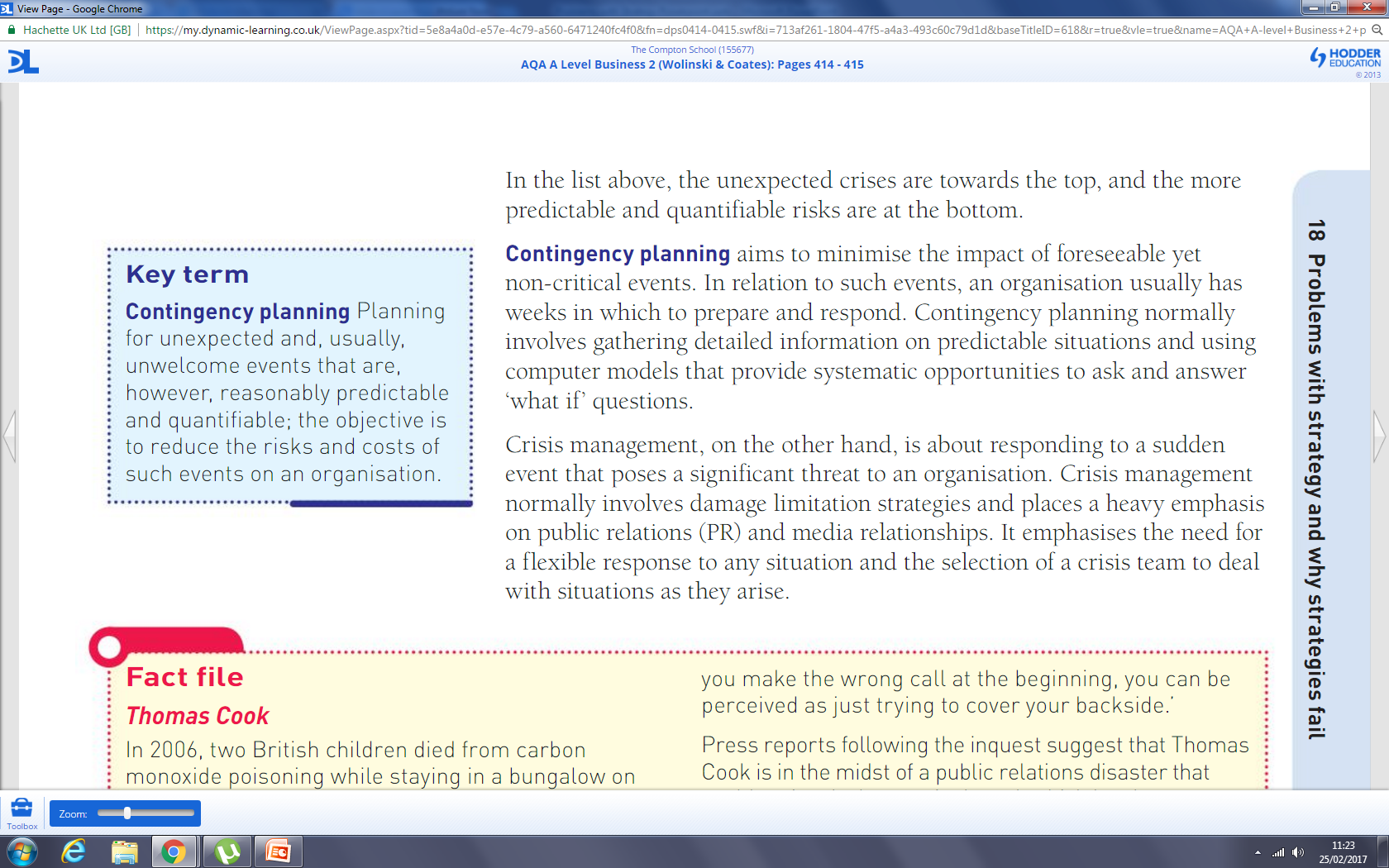 Why do contingency planning?
Allows managers to assess the possibility of foreseeable events and risks.
The ‘what if’ scenarios can be tested.
Allows businesses to avoid strategic drift.
Ensures that businesses are not adversely affected by internal or external issues or events.
Businesses have a culture of being proactive rather than reactive and this can save time and money in the long run.
Discussion or activity
Blockbuster was a DVD rental company – to rent the movie you had to go to the store and could only rent it if there were copies there (could be difficult on a Saturday night!). The company was a ‘bricks’ business. 
Netflix started out as a DVD postage business – posting DVDs to customers (instead of the inconvenience of going to a store) and using a website to do it. Technology changed quickly and they developed into an online streaming service. Netflix was a ‘clicks’ business.
Blockbuster did not develop their business model, they had intense competition from supermarkets selling cheap DVDs and remained a ‘bricks’ business throughout. They closed two weeks before Christmas in 2013 with the loss of 800 jobs. 
What problems were  faced by Blockbuster? Consider internal/external issues.
Why did the strategic drift occur?
How could strategic planning have helped?
How would a contingency plan have helped?
Exam-style question
Question
To what extent do you agree that Blockbuster failed as a business because of ‘strategic drift’?

Tip
‘To what extent’ means you have to evaluate – you need to show a clear argument with a sound conclusion. Identify what is meant by strategic drift. Did the business suffer from it? How and why did it suffer from it? Were there any other external pressures? Conclude with why you agree or disagree that the strategic drift was the problem.